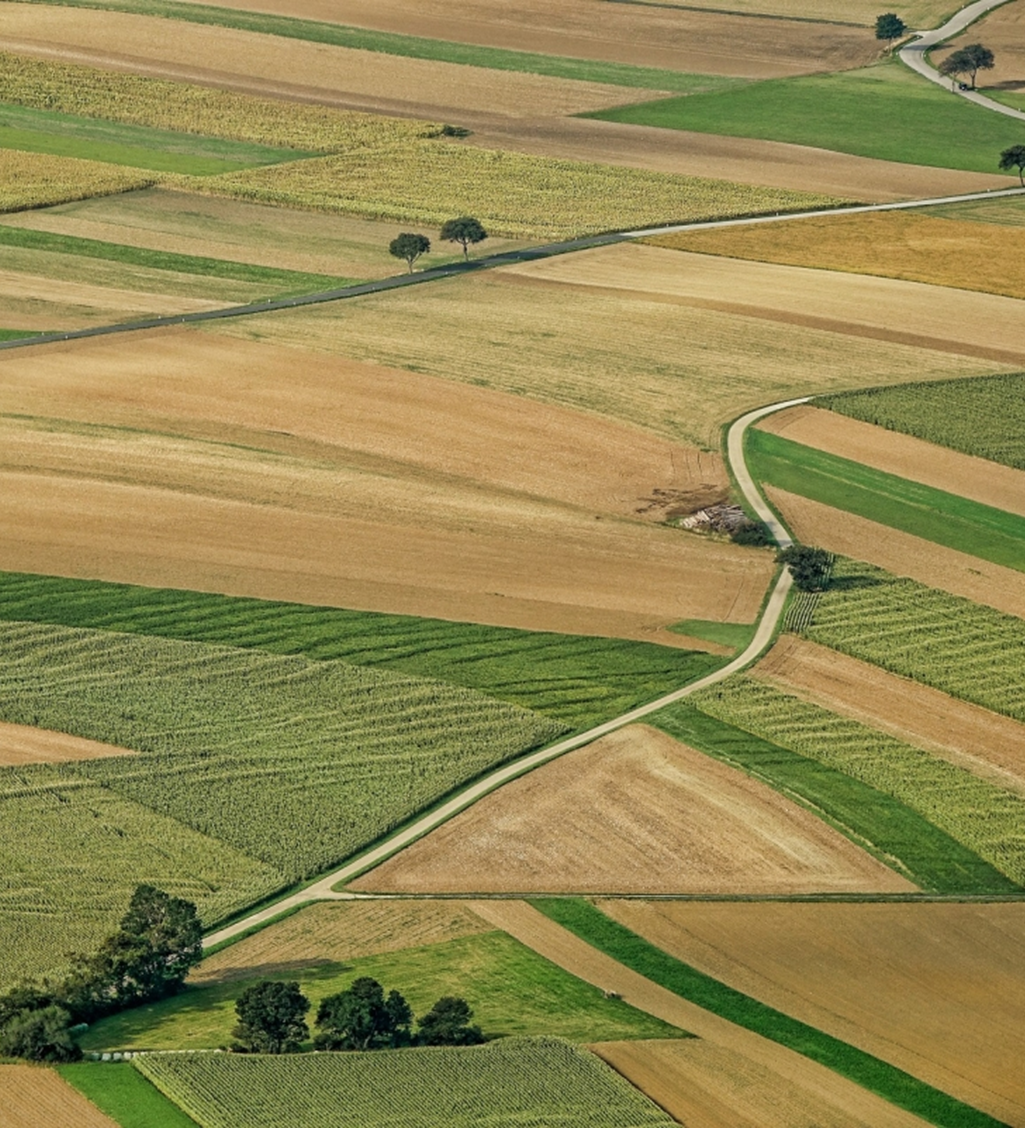 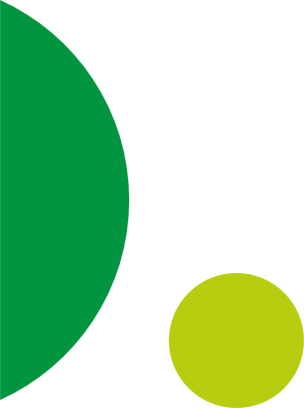 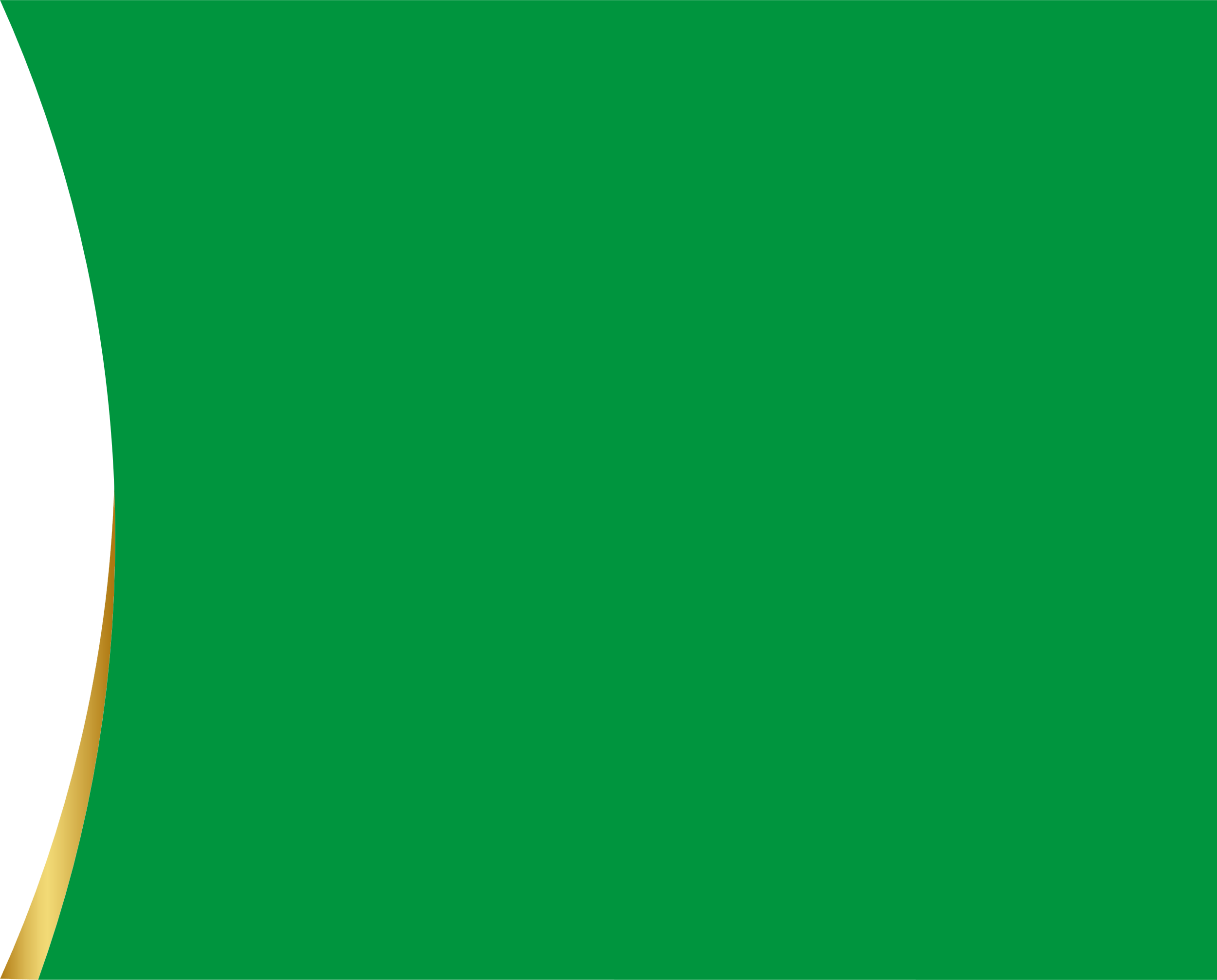 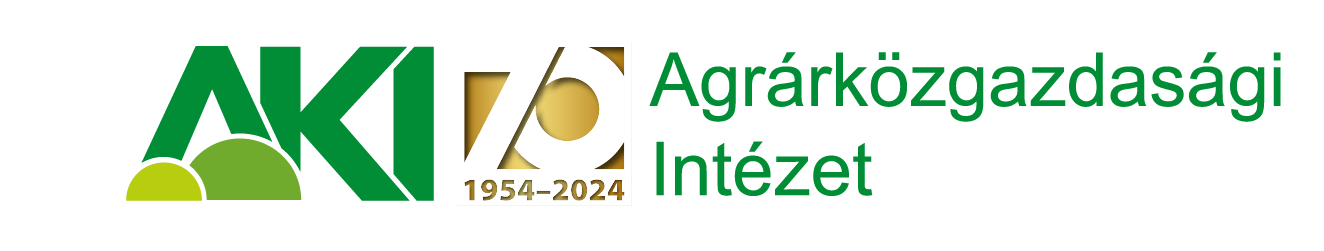 TÉSZ-ek KFI lehetőségei
Kránitz Lívia
2024.05.31
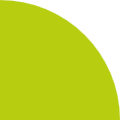 Új KFI célok a gyümölcs és zöldségágazat piaci támogatásában (KAP-ban)
2%
[Speaker Notes: gyümölcs- és zöldségágazatra vonatkozó célkitűzések (46. cikk d. pontja):
kutatás és fejlesztés a fenntartható termelési módszerek terén, ideértve a károsítókkal szembeni ellenálló képességet, az állatbetegségekkel szembeni rezisztenciát, valamint az éghajlatváltozás mérséklését és az éghajlatváltozáshoz való alkalmazkodást szolgáló módszereket, továbbá a gazdasági versenyképességet fokozó és a kedvező piaci fejleményeket elősegítő innovatív gyakorlatokat és termelési technikákat is; 

Azonos ágazatra és földrajzi területre vonatkoznak definiálják a konkrét szükségletekkel foglalkozó kutatási célokat.
Tevékenységei a versenyképességét támogatják, így az ezt támogató KFI tevékenységek relevánsak.  
Fontos szerepet játszanak az innovatív eredmények elfogadásában és elterjesztésében: 
Tagjaik képzését és mozgósítását támogatják, valamint a tagok közötti tudásáramlást biztosítják.
Műszaki intézetekkel, egyetemekkel és más partnerekkel együttműködve végzett kutatások kialakítása. 
Más TÉSZ-ek és termelők közötti tudásmegosztás/együttműködés elősegítése. 


a kiadások legalább 2 %-a az említett célkitűzéshez kapcsolódó beavatkozások fedezésére szolgáljon (50. cikk (7) c.);]
Konkrét intézkedés  SC28_E01_FVI_47 - Ágazati beavatkozások zöldség-gyümölcs: Termelői szervezetek támogatása
Elszámolható költségek:
Igénybe vett szolgáltatás költsége
Személyi jellegű ráfordítás
Vásárolt gépek/eszközök/anyagok költségei

A költségek kombinációja is elképzelhető!
[Speaker Notes: SC28_E01_FVI_47 - Ágazati beavatkozások zöldség-gyümölcs: Termelői szervezetek támogatása
Alkalmazott kutatás
kutatóhellyel való igazolt együttműködés
kötelező a tudományos publikáció, továbbá kutatási jelentés, és igazolt disszemináció a Termelői Szervezet tagjai részére
Technológiai fejlesztést célzó kutatás/Technológiai kísérlet/fajta kísérlet
kötelező kutatási jelentés, és igazolt disszemináció a Termelői Szervezet tagjai részére
Piac/marketing kutatás:
Piaci diverzifikációt, piacbővülést szolgáló termék és eljárásfejlesztések
Piac- és vevőelemzés, piacszervezés, reklamáció elemzés
Piackutatás a meglévő és a potenciális piaci igények, a jelenlegi értékesítési csatornák fejlesztési
lehetőségei, új értékesítési csatornák kialakításának lehetőségeinek felmérése
Termelési struktúrát befolyásoló piackutatás
A fenntartható termelési módszerek, innovatív gyakorlatok megismerését lehetővé tévő tanulmányutak
Fogyasztói szokásokat felmérő kutatásokElszámolható költségek, amik az igazolást biztosítják:
Igénybe vett szolgáltatás költsége
Személyi jellegű ráfordítás a TÉSZ-nél, vagy a TÉSZ tagoknál
Vásárolt gépek/eszközök/anyagok költségei, amelyek a kutatási jelentés alapján a KFI tevékenységhez közvetlenül  felhasználásra kerülnek]
Mekkora az átlagos támogatási nagysága?
[Speaker Notes: 250 millió Ft forgalom esetén → 4,5% adható működési támogatásra ~ 11.250.000 Ft → KFI- ra adható 2% ~ 225.000 Ft → 50% támogatási intenzitás ~ 450.000 Ft
1 Mrd Ft forgalom esetén → 4,5% adható működési támogatásra ~ 45.000.000Ft → KFI- ra adható 2% ~ 900.000 Ft → 50% támogatási intenzitás ~ 1.800.000 Ft
10%-os nemzeti támogatás amire nem vonatkozik a KFI kötelezettség!]
Lépések a közös KFI tevékenység felé
Együttműködési modellek:
A TÉSZ-ek a definiált célok mentén megbíznak egy kutató intézetet/másodlagos TÉSZ-t.
A TÉSZ-ek a definiált célok mentén létrehoznak egy külön entitást.
[Speaker Notes: Hatékony termelés (magas fajlagos hozamok, kiváló minőség, alacsony önköltség)
Szervezett értékesítés nagy és egységes árualapok 
Stabil szaktudás-bázis biztosítása a kutatási és szaktanácsadási háttér és infrastruktúra fejlesztésével
Magas fokú gépesítés, automatizálás és intenzív termelési rendszereket a hatékony munkavégzés érdekében]
Potenciális modellek a KFI célok megvalósítására
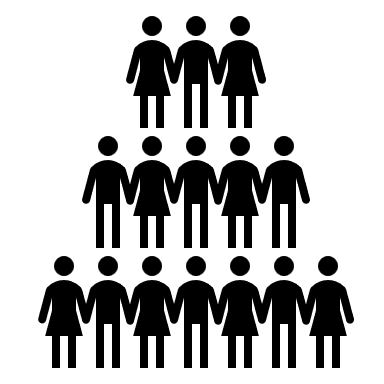 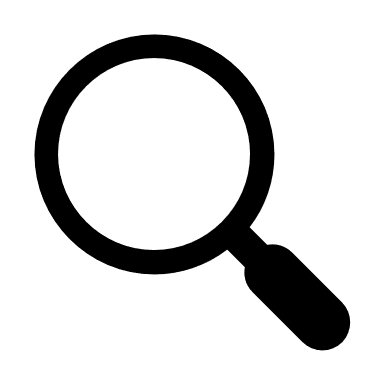 [Speaker Notes: Kutatóhely: alap-, fő- vagy melléktevékenységként bejegyzett kutatás-fejlesztési tevékenységet folytató intézmény, szervezeti egység vagy vállalkozás, (közjogi vagy magánjogi értelemben) jogi formájától vagy finanszírozási módjától függetlenül olyan entitás (pl. egyetem vagy kutatóintézet, technológiatranszfer-ügynökség, innovációs közvetítő, valós vagy virtuális együttműködést kínáló kutatásorientált entitás).
Elismert zöldség-gyümölcs termelői szervezetek társulása, melyek KFI tevékenységet is végeznek:
TÉSZ-ÉSZ Nonprofit Kft. 
Alföldi TÉSZ-ek Társulása Kereskedelmi és Szolgáltató Kft.
Hazai zöldség ágazati kutató intézetek: Csillagváros Kft., ZKI Zrt., Újfehértói Kutatóintézet]
Külföldi jó példák - CATÉ
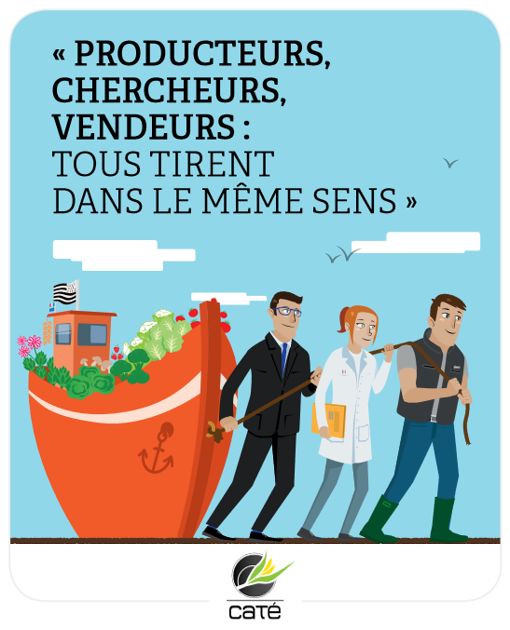 https://www.station-cate.fr/
[Speaker Notes: A Technikai és Gazdasági Akcióbizottság (CATÉ), a bretagne-i régió zöldség- és növénytermesztő szervezeteit tömörítő szakmai szövetség, mely a Mezőgazdasági Kamara kezdeményezésére jött létre. A bretagne-i St Pol de Léonban található kísérleti állomáson 4 program fut: szántóföldi zöldségtermesztés, fedett zöldségtermesztés, dísznövénytermesztés, gombatermesztés. A felmerülő technikai problémák megoldására A különböző ágazatokban a kísérleti irányokra vonatkozó döntéshozatali rendszer a szakma, a műszaki és tudományos szervezetek, valamint a regionális szintű kutatási és fejlesztési struktúrák képviselőit tömöríti.]
Külföldi jó példák - OBS
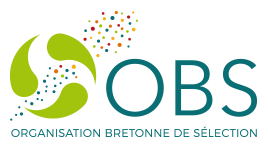 Forrás: https://agriculture.ec.europa.eu/system/files/2023-02/case-study-ipm-france_en.pdf
https://www.geneticresources.eu/compendium/pdfs/FR_PGR_OrganisationBretonneSelection.pdf
[Speaker Notes: APO: Bretagne-i termelői szervezetek szövetsége, 1970-ben alapították
OBS vetőmagcég: Fajtatermesztő programok fejlesztése, in vitro technikák alkalmazása
Szaporítás és termelés: Üvegházakban (8+ hektár) és szabadföldön (30 hektár) termelnek vetőmagokat
A breton termelői szervezetek szövetségén (APO) 1970-ben saját vetőmagcéget indítottak a régiójukban, az OBS-t. A vállalkozás a populációktól az F1 hibridekig mindenféle fajtatermesztő programot fejleszt, modern technikák, például in vitro termesztési eszközök alkalmazásával. 
Az OBS a fajtákat szaporítja is, és kereskedelmi vetőmagokat állít elő üvegházakban (több mint 8 hektáron) és szabadföldön (30 hektáron).]
Külföldi jó példák - ASIPO
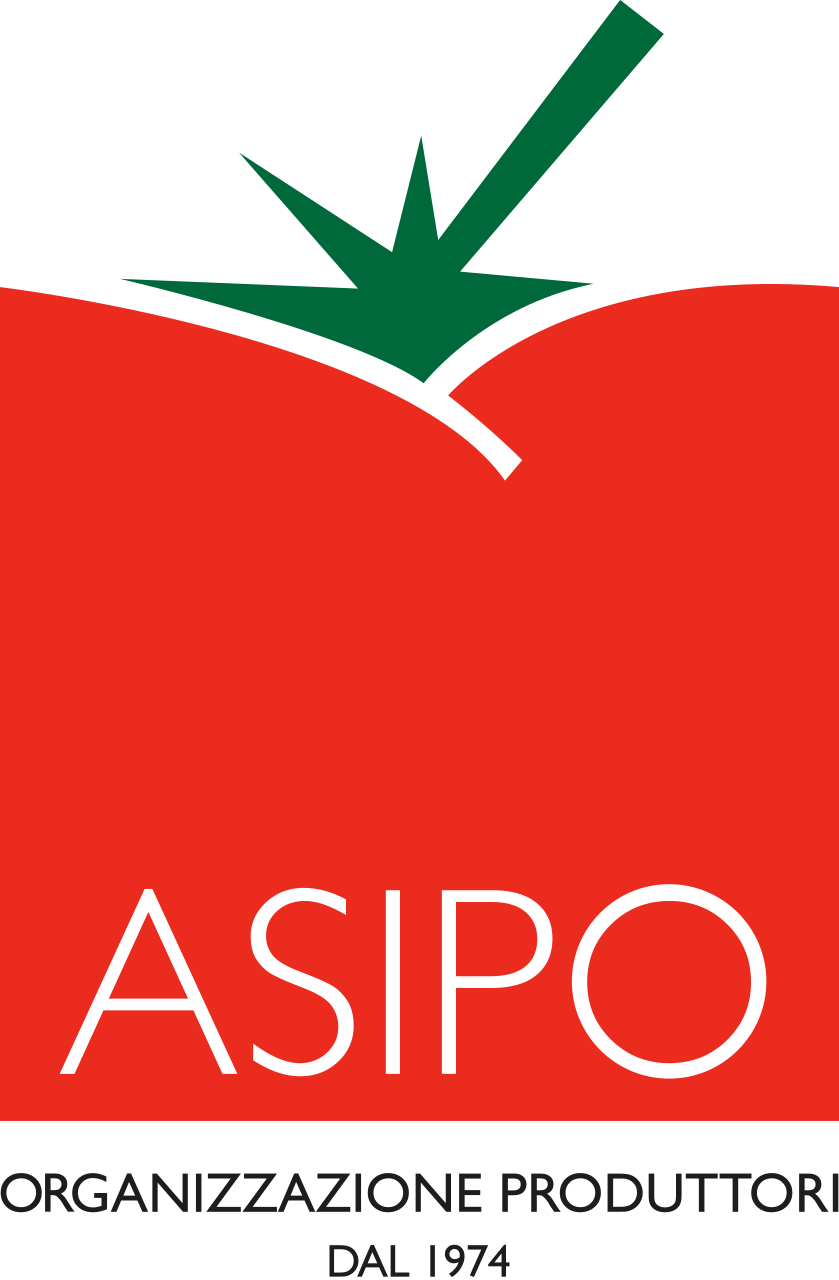 https://www.asipo.it/chi-siamo/la-mission/
[Speaker Notes: Az ASIPO (As.I.P.O. Società Agricola Cooperativa - Associazione Interprovinciale Produttori Ortofrutticoli) részt vett az "Innovatív agronómiai technikák a szárazanyag-tartalom és a brixfok növelésére az ipari paradicsomban" elnevezésű, 2019-ben és 2020-ban futó kísérleti projektben.
A kutatási projektben a CREA OF Vegetable and Ornamental Crops of Pontecagnano irányításával, az Italia Ortofrutta Unione Nazionale által koordinálva és az Unióhoz társult 11 termelői szervezet társfinanszírozásával valósult meg (Italia Ortofrutta, APOPA, AOA, APOC Salerno, OP Terra Orti, Assodaunia, OP Mediterraneo, OP Ortofrutta Sol Sud, Asport, OP Ferrara, AS. IPO, APO Gargano).]
Európai Innovációs Partnerség (EIP)
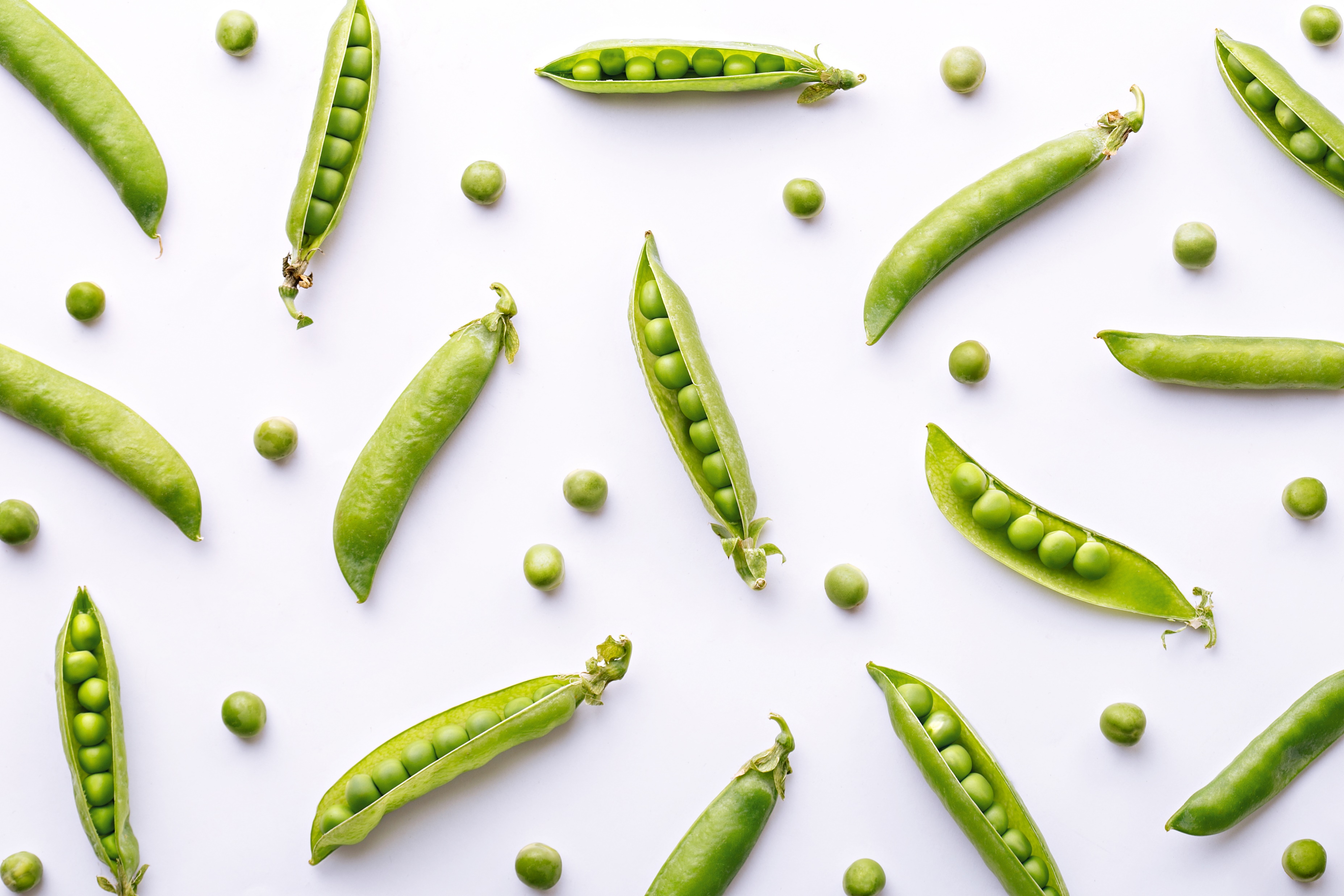 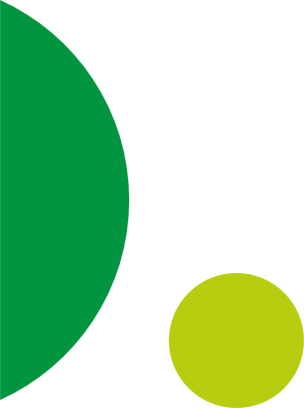 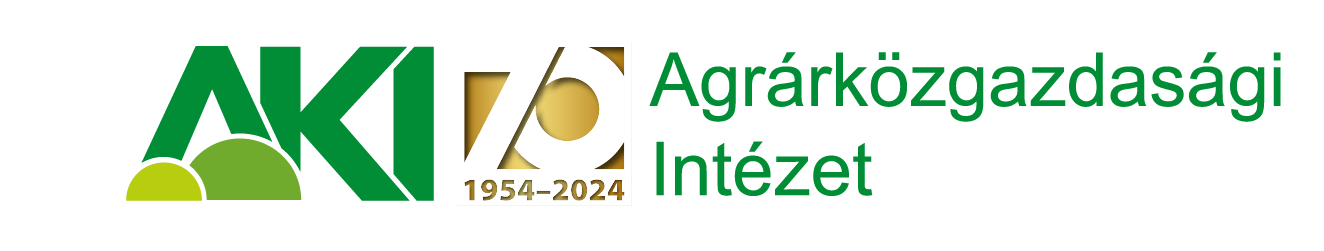 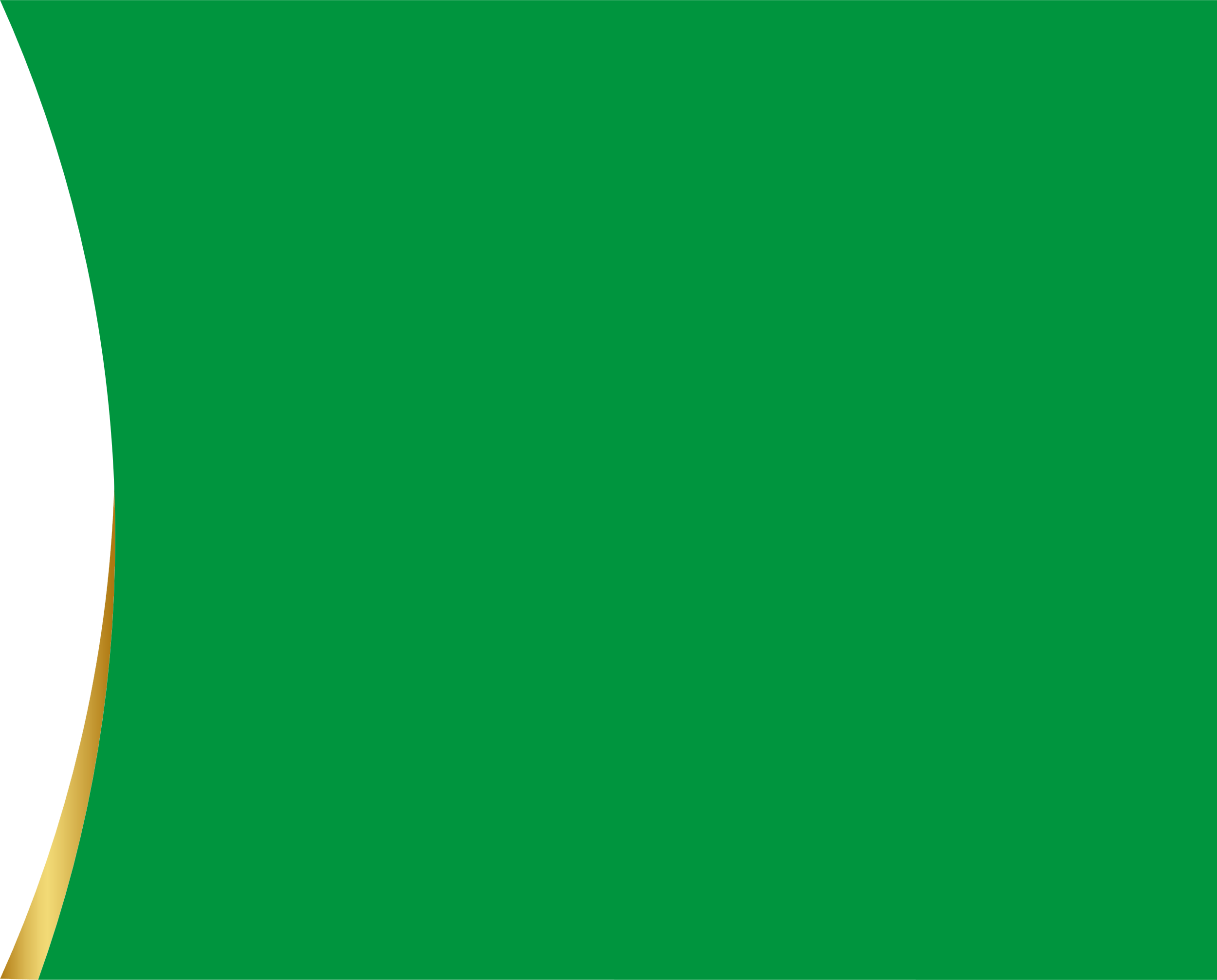 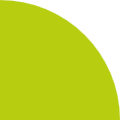 Mi az Európai Innovációs Partnerség?
Európai Innovációs Partnerség (EIP) célja:
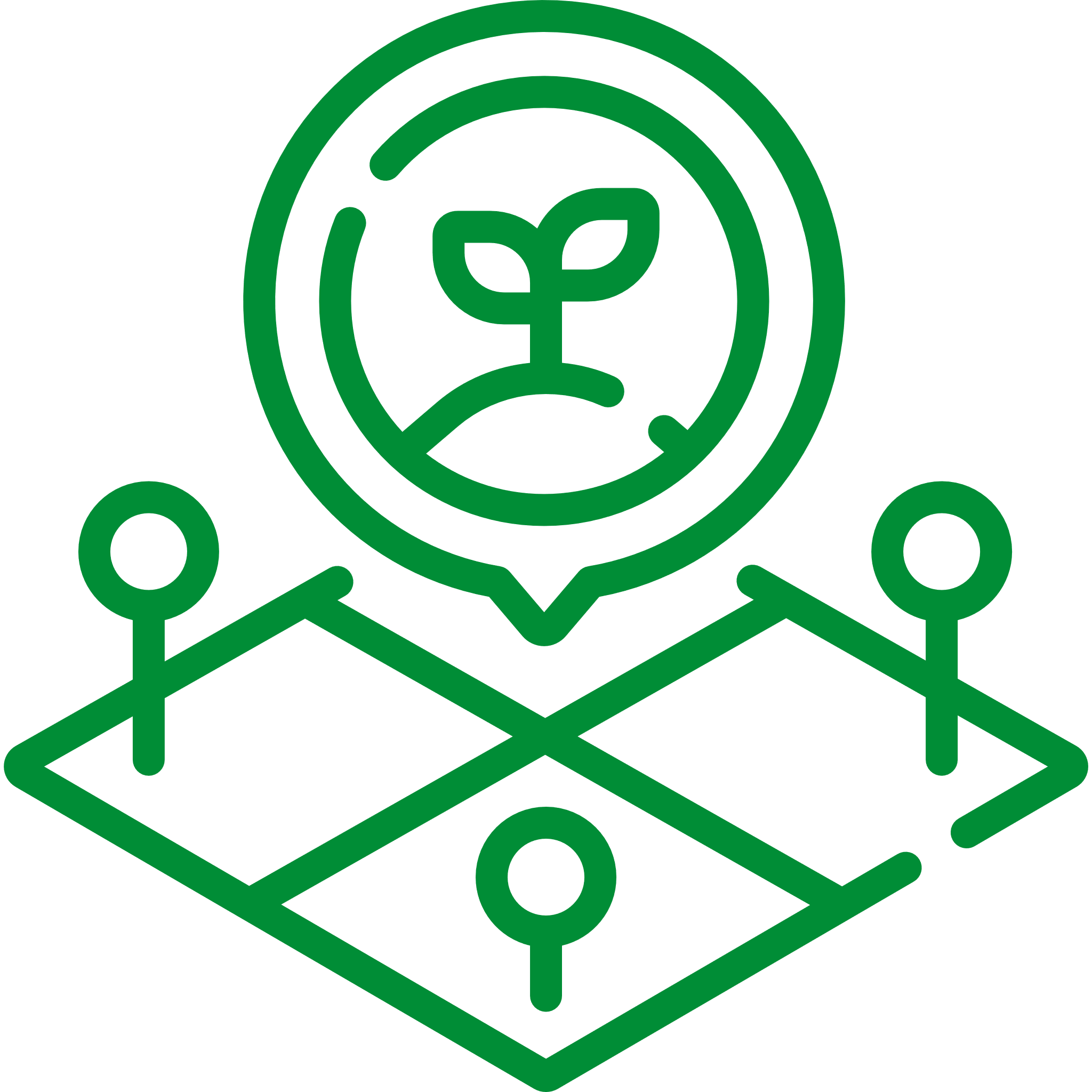 Javítani az agrár- és erdőgazdálkodás termelékenységét és fenntarthatóságát, operatív csoportok támogatásán keresztül.
Operatív csoportok szerepe:
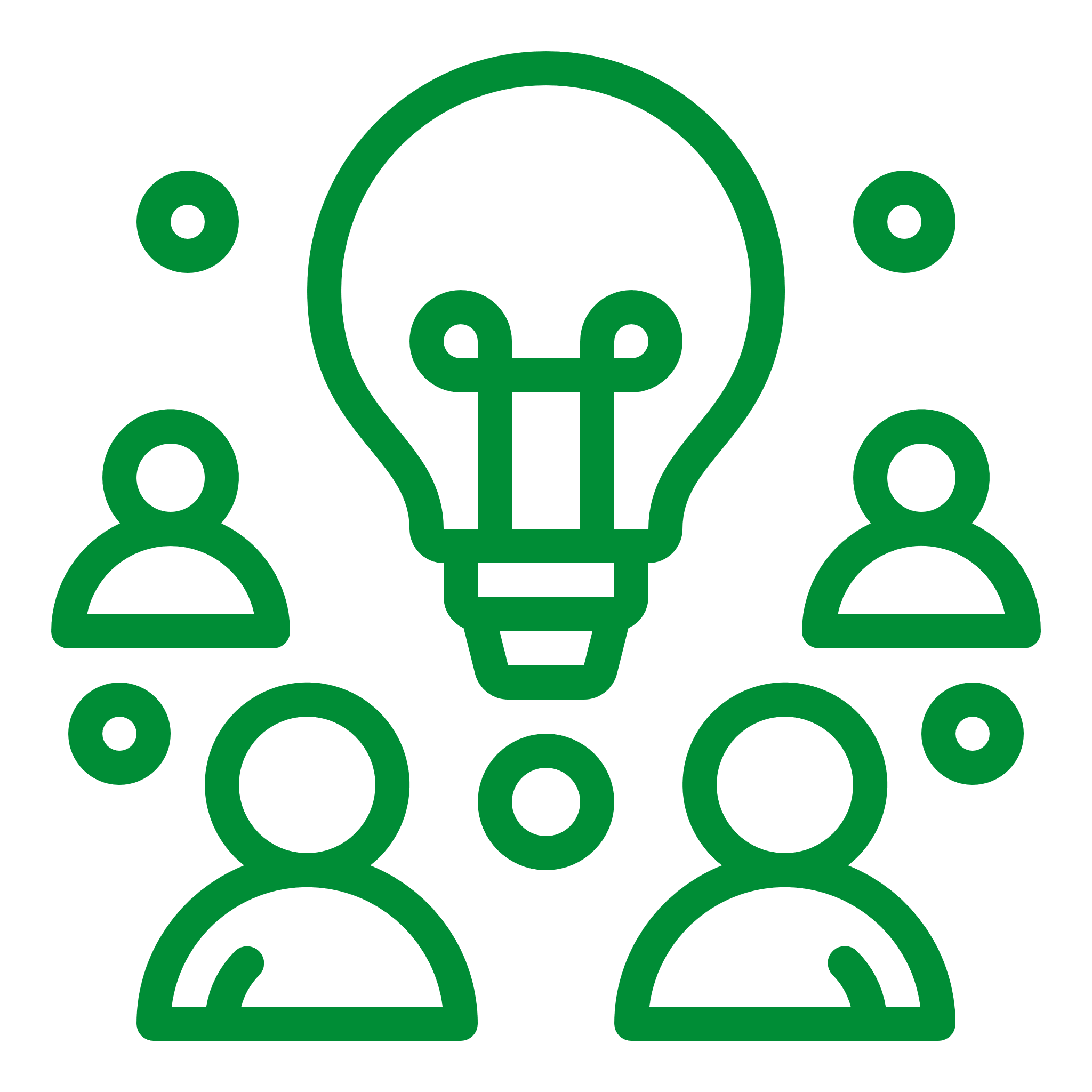 Különböző szereplők együttműködnek egy gyakorlati probléma innovatív megoldásán.
Támogatási lehetőség:
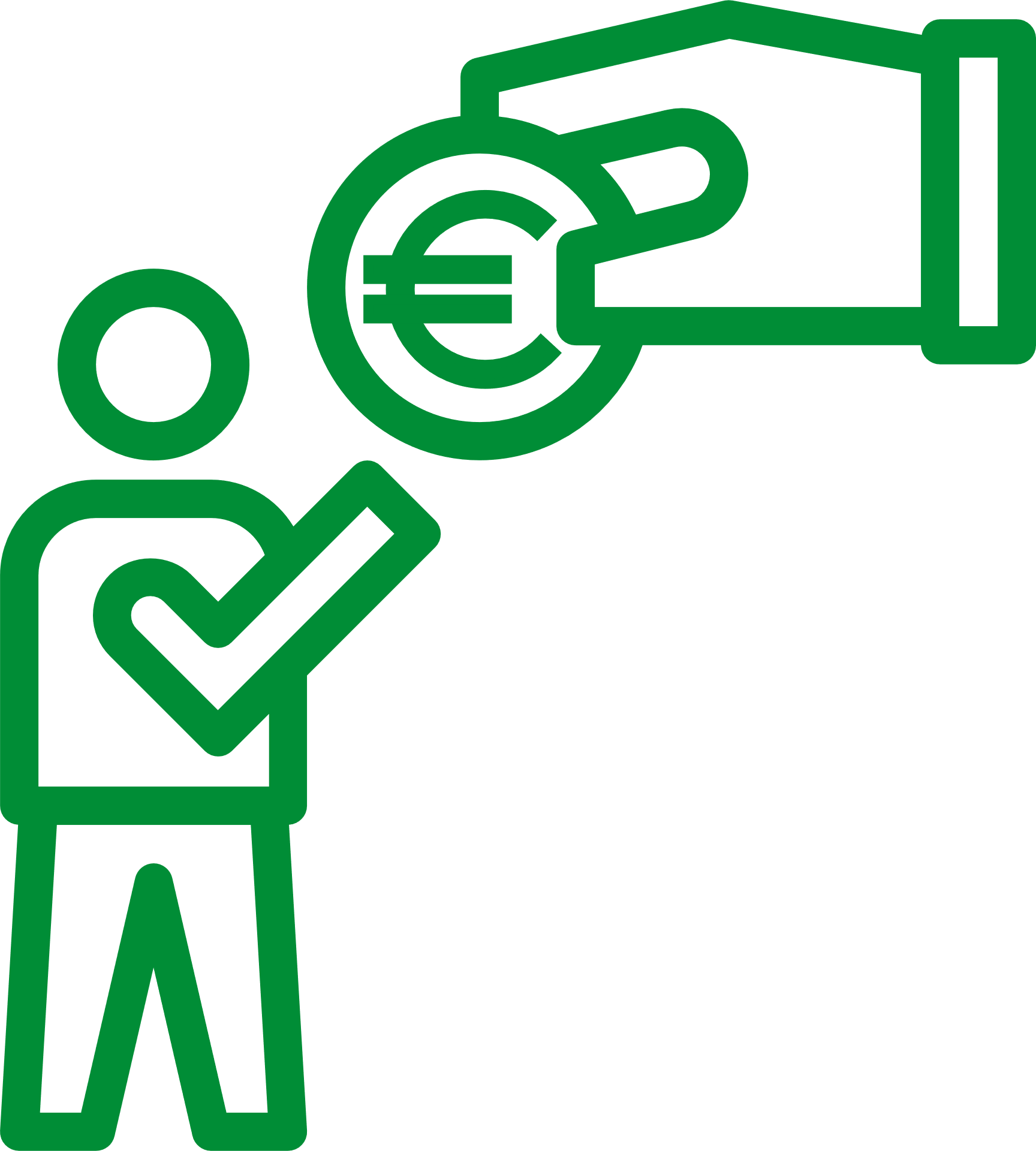 Az EIP támogatására a KAP Stratégiai Terv keretében lesz lehetőség.
Támogató környezet:
Magyarországon az Innovációs és Digitalizációs Támogató Egység segíti az EIP operatív csoportokat
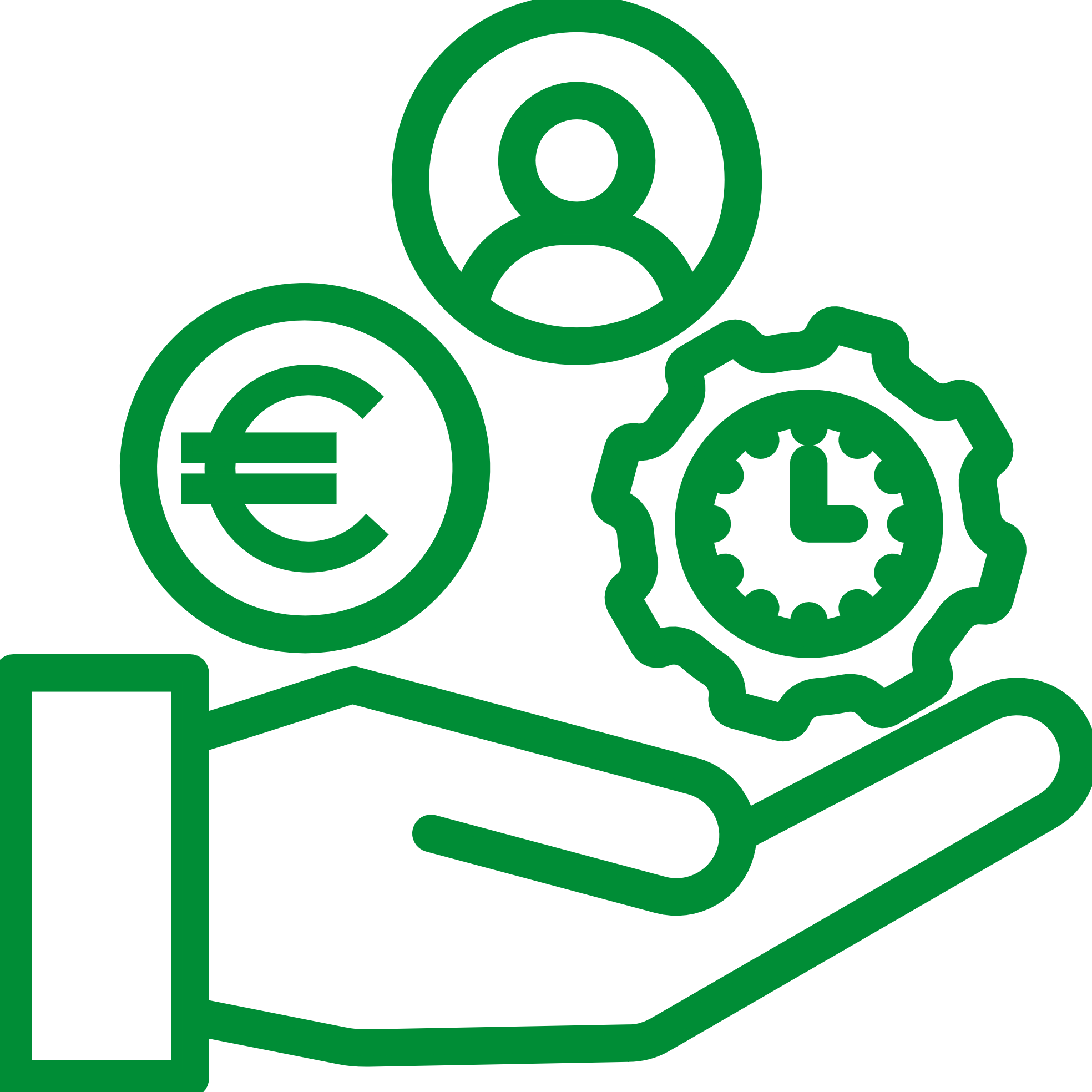 EIP operatív csoportok támogatás – 2. célterület
Mezőgazdaság
Erdő- és vadgazdálkodás
Cél: alulról jövő kezdeményezések melyek gyakorlati/gazdálkodói igények/kihívások megoldására jönnek létre.
Megjelenés: 2024. ősz
Többször megjelenő felhívás!
Összesen 63 db pályázat lesz támogatva.
 Projektösszeg hozzávetőlegesen 150 millió Ft.
Élelmiszeripar, takarmánygyártás
Vidékfejlesztés
Biomassza alapú gazdaság
Fogyasztói és vidéki társadalom
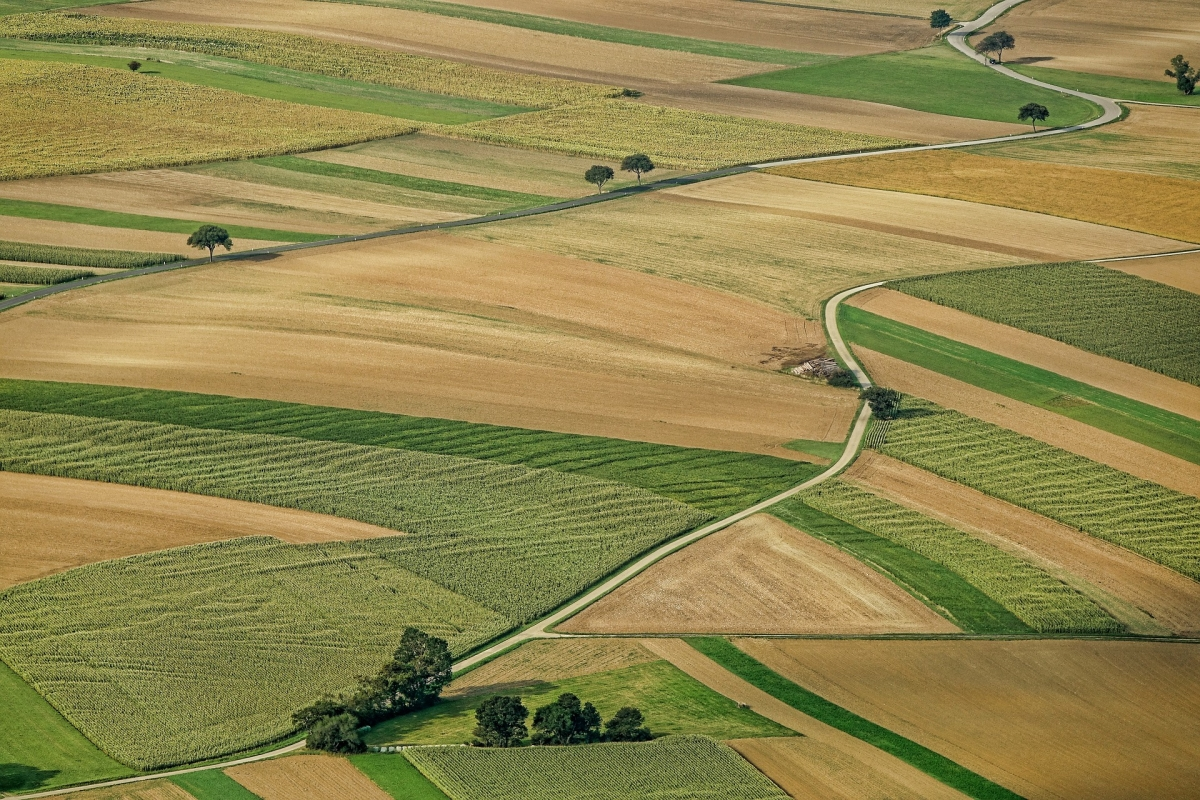 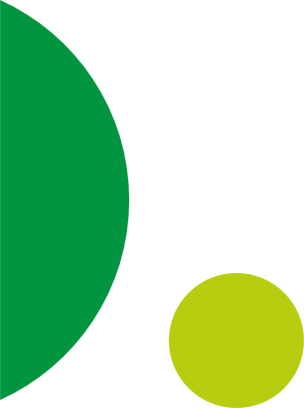 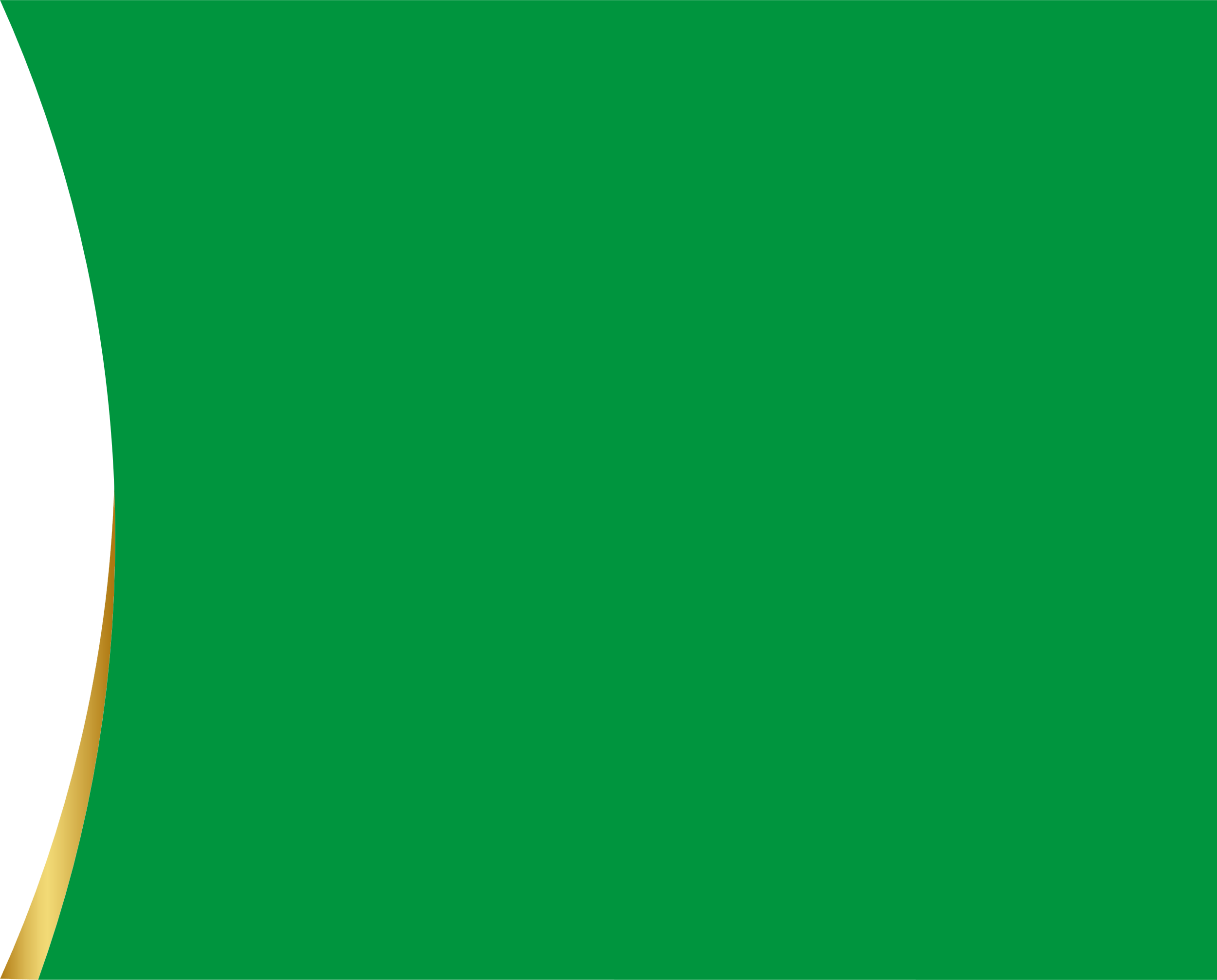 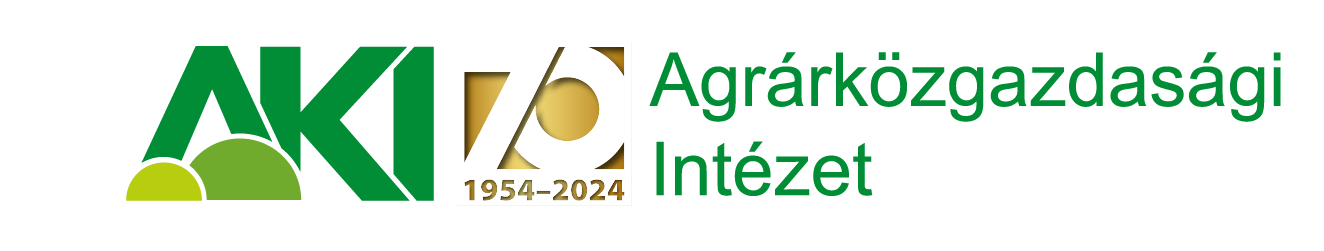 Köszönöm a figyelmet!
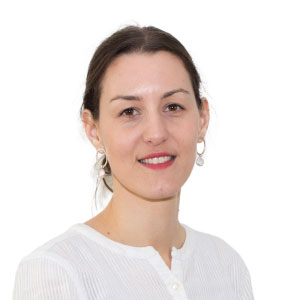 Kránitz Lívia
Kranitz.livia@aki.gov.hu
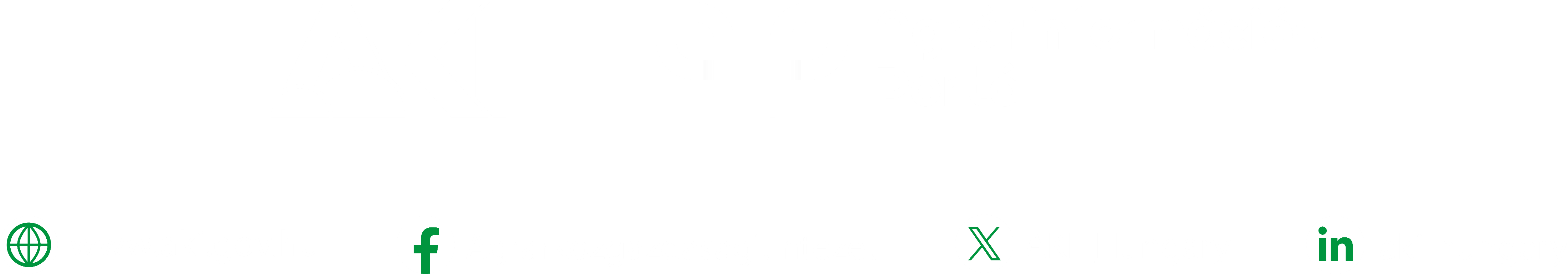 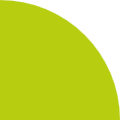